টি. এস. এলিয়ট
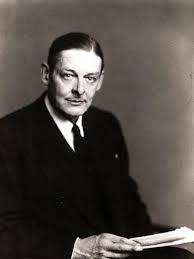 Prof. Tanmay Sardar
		                                          Department of Bengali
		                                          Dewan Abdul Gani College
প্রেক্ষাপট
রানী ভিক্টোরিয়ার মৃত্যু নতুন যুগের সূচনা।
সন্দেহ ও জিজ্ঞাসার জন্ম।
প্রথম বিশ্বযুদ্ধ এর সূচনা। 
হতাশা , নিরাশার জন্ম মানুষের মধ্যে।
জীবন পরিচয়
জন্ম- ১৮৮৮-১৯৬৫
স্থান-আমিরিকায়। অভিজাত পরিবার।
মাতা-শারলট। সন্তানের মধ্যে সাহিত্য অনুরাগ সঞ্চার করেন। 
 হার্ভার্ড বিশ্ববিদ্যালয়।
দর্শন, গ্রিক লাতিন সাহিত্যে অনুরাগ।
বোদলেয়ার এর কবিতার দ্বারা প্রভাবিত।
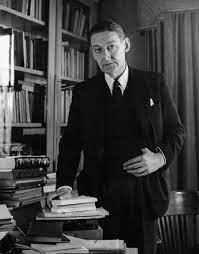 রচনা সমূহ
কাব্য
Purfrock and other observations(1917)
		1. love song of j. Alfred prufrock
		2.portrait of a lady
 		3. Rhapsody on a wind night
poems(1920)-
   মূল বিষয়-আধুনিক মানুষের দ্বিধা ও নাগরিক জীবনের যান্ত্রিকতা কে দেখানো।
   কয়েকটি কবিতা-
			      1। Gerontion
			      2।Sweeney errect
The waste land(1922)-
পাঁচটি পর্বে  বিভক্ত। যথা- 

The burial of the dead
A game of chess
The fire  Sermon
Death by water
What the thunder said
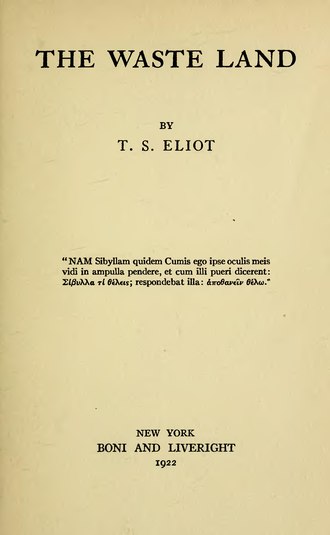 The Hollow men(1925)-

We are the hollow men
We are the stuffed men
Leaning together
Headpiece filled with straw.
Ash Wedneday(1930)-
নিরাশা থেকে বিশ্বাসের  পথে কবির ভাবনা অগ্রসারিত হচ্ছে এখান থেকে।
 
Ariel poems
1.journey of the magi
2. A song for simeon 
3. Animula
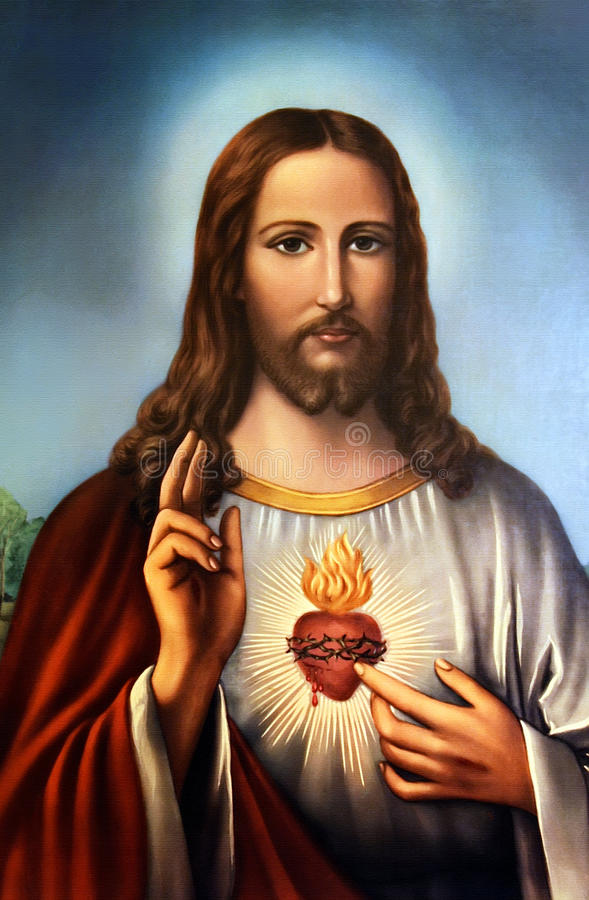 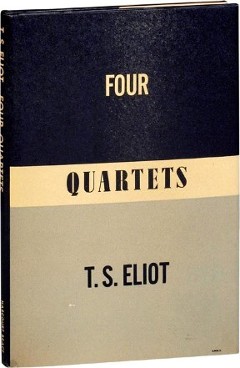 Four Quartets(1944)
1.Burnt norton
2.East Coker
3.The dry Salvage
4.Little Gidding
  দুর্বোধ্য , নাটকীয় উত্তেজনা কম, বৃত্তাকার সময় কবির জীবনের সূচনা থেকে সমাপ্তি পর্যন্ত কাহিনী বর্ণিত হয়েছে।
কাব্যনাট্য
Sweeney Agonistes (1932) প্রথম প্রয়াস
Murder in the cathedral(1935)
The family Reunion(1939)
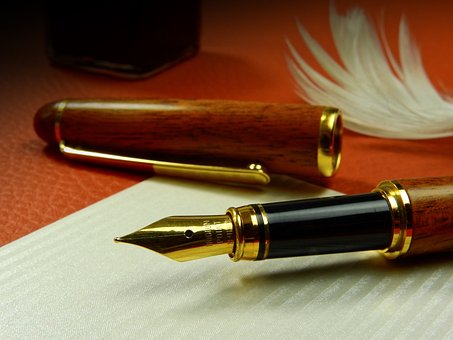 প্রবন্ধ
The Sacred wood (1920)
			Homage to john Dryden(1924)
			For Lancelet Andrews(1928)
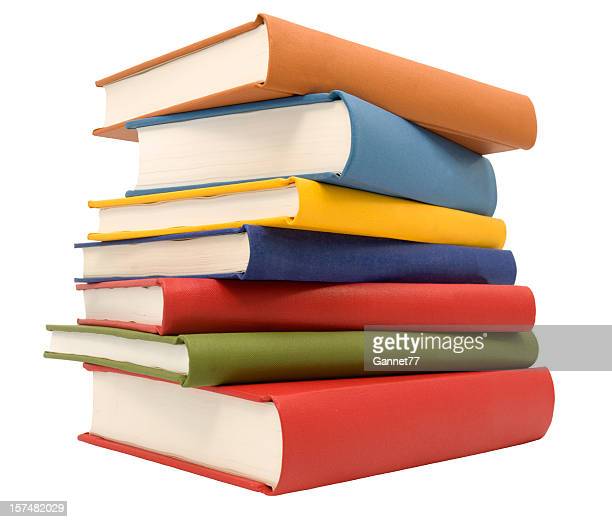 রচনার বিশেষত্ব
দুরূহতা- 
নগর কেন্দ্রিকতা-
রোম্যান্টিক বিরোধিতা-
চিত্রকল্পের ব্যবহার
আন্তর্জাতিকতা-
দুর্বল চরিত্রসমূহ-